Relevanz von Gutscheinen im E-Commerce
Marktforschung im Rahmen einer Bachelorarbeit
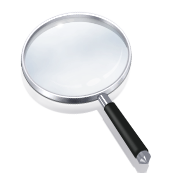 Stand: März 2011
Hintergrund
Marktforschung im Rahmen einer Bachelorarbeit an der Fach-hochschule für angewandtes Management München/Erding


Student: Tobias Mattl
Erhebungszeitraum: Dezember 2010 – Februar 2011

Erstbetreuer: Prof. Dr. Dr. Claudius Schikora
Zweitbetreuer: Andreas Hörr (gutschein-arena.de)
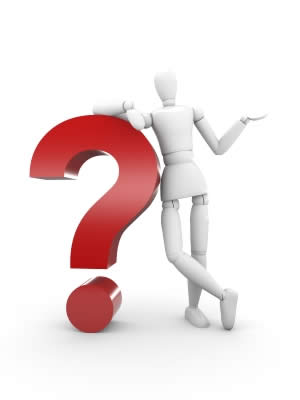 Vorgehensweise
Analyse der Top 100 Online Shops (basierend auf dem Ranking von ibusiness High Text Verlag 2009) hinsichtlich generellen Einsatzes von Gutscheinen
Versand eines Fragebogens an die verantwortlichen E-Commerce-Leiter
Auswertung des Rücklaufs (23 Fragebogen)
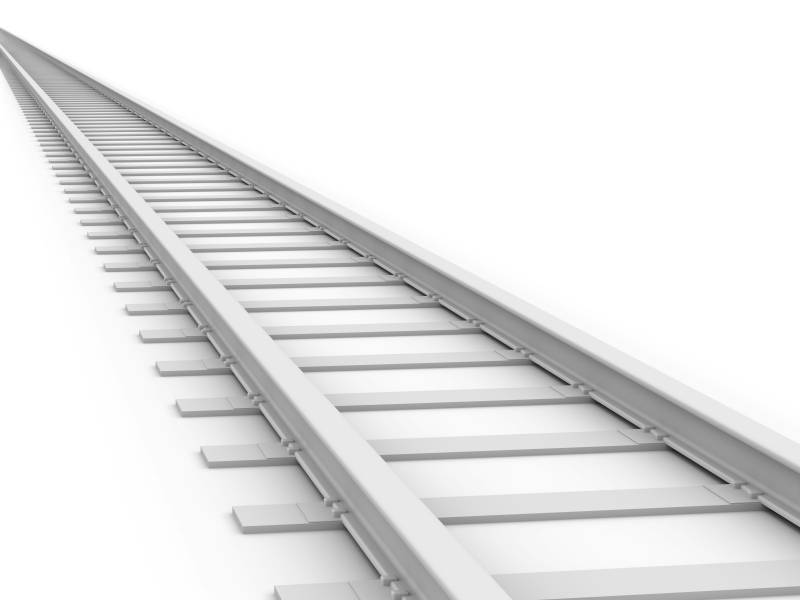 Key-Ergebnisse
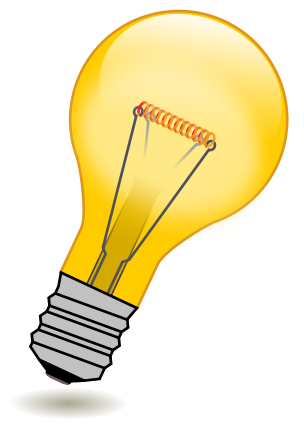 60% der Top 100 E-Commerce Unternehmen* setzen Gutscheine ein
Die jeweils in ihrem Segment besonders erfolgreichen E-Commerce-Unternehmen setzen überdurchschnittlich oft Gutscheine ein (66%)
Die Anbieter, die bereits Gutscheine einsetzen, gehen zu 80% davon aus, dass die Bedeutung von Gutscheinen in Zukunft steigen wird
Hauptziele des Einsatzes von Gutscheinen: Neukundengewinnung, Erhöhung der Conversionrate und Erhöhung des Warenkorbes
* Basis: Top 100 Liste 2009 von iBusiness High Text Verlag
60% der Top 100 E-Commerce Unternehmen* setzen Gutscheine ein
* Basis: Top 100 Liste 2009 von iBusiness High Text Verlag
Besonders erfolgreiche Firmen* setzen überdurchschnittlich Gutscheine ein
* Ranking basierend auf Top 100 Liste 2009 von iBusiness High Text Verlag
83% gehen davon aus, dass der Einsatz von Gutscheinen zunehmen wird
Basis: E-Commerce Anbieter, die bereits Gutscheine einsetzen
Ziele, die mit dem Einsatz von Gutscheinen verbunden werden
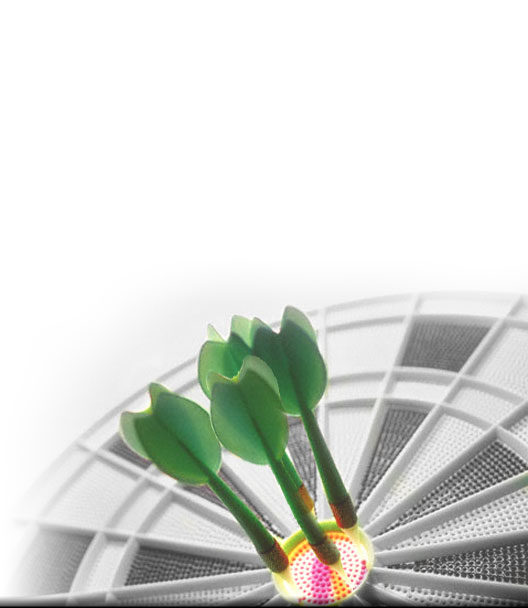 Basis: E-Commerce Anbieter, die bereits Gutscheine einsetzen
Weitere Infos
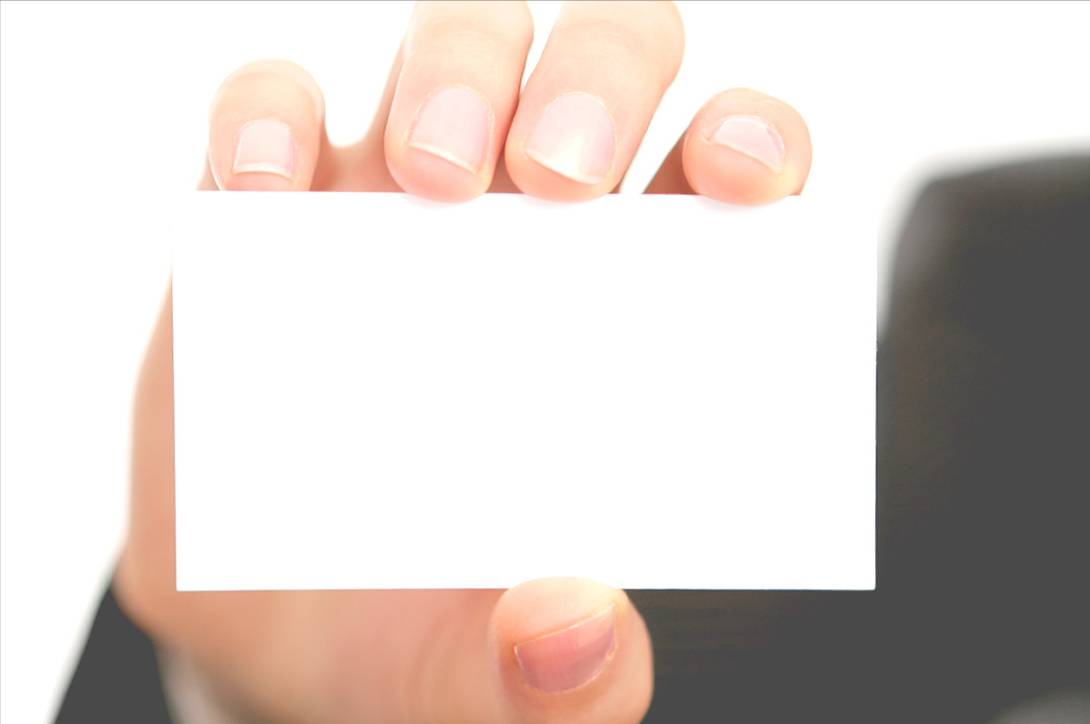 Andreas Hörr Gutschein-Arena.de
Andreas_hoerr@yahoo.de